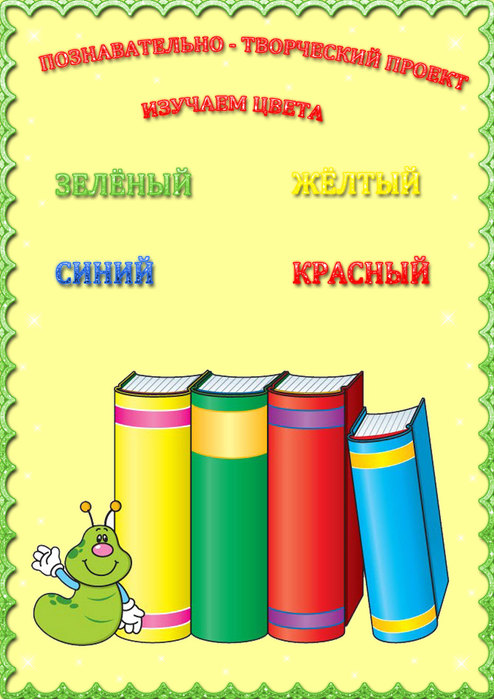 Воспитатель 1кв. категории: Иванова Светлана Михайловна
МДОУ «Петушок»



  г. Мышкин 


     Ноябрь 2015г.
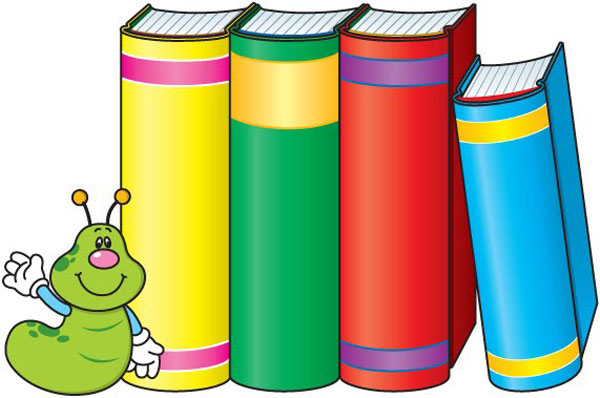 Участники: 
Дети 2 младшей группы, воспитатели и родители.
Срок реализации: 
со 2 ноября по 4 декабря 2015г.
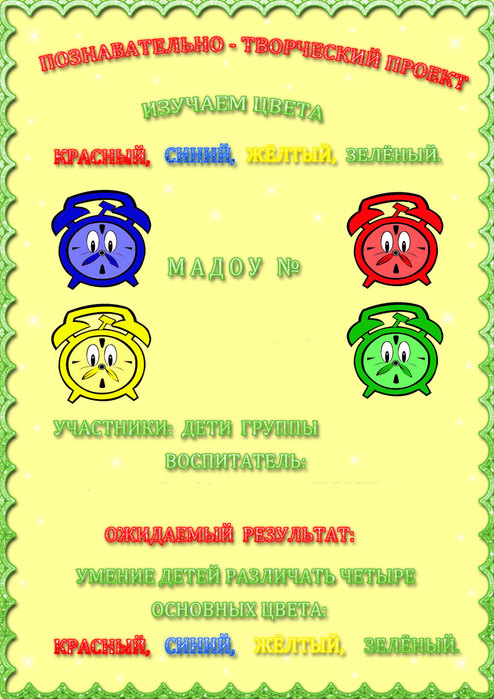 Актуальность
Познание человеком окружающего мира начинается с «живого созерцания», с ощущения и восприятия. Однако в последнее время все больше внимания уделяется интеллектуальному развитию ребенка, процессу сенсорного развития внимания уделяется явно недостаточно. Хотя, известно, развитие ощущений и восприятий создает необходимые предпосылки для возникновения всех других, более сложных познавательных процессов (памяти, воображения, мышления).
 Значение сенсорного развития в дошкольном детстве трудно переоценить. Именно этот возраст наиболее благоприятен для совершенствования деятельности органов чувств, накопления представлений об окружающем мире. 
Недостаточное сенсомоторное развитие детей дошкольного возраста приводит к возникновению различных трудностей в ходе начального обучения. Таким образом, возникла необходимость разработки проекта «Изучаем цвета», направленного на формирование представлений дошкольника о сенсорных эталонах цвета.
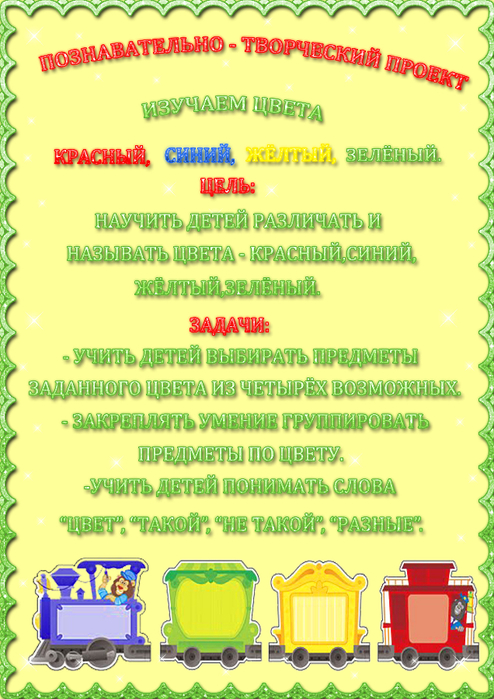 Формирование у  детей среднего дошкольного  возраста  представления о сенсорных  эталонах цвета.
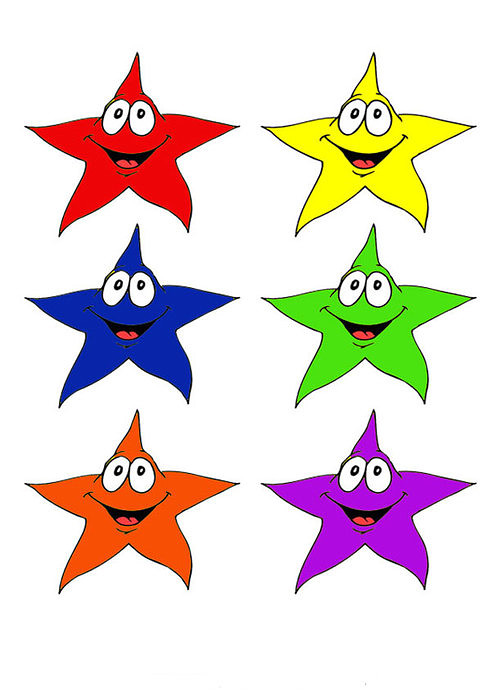 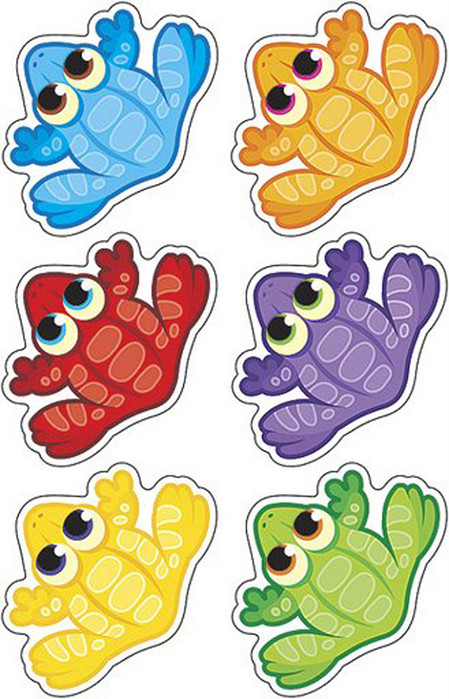 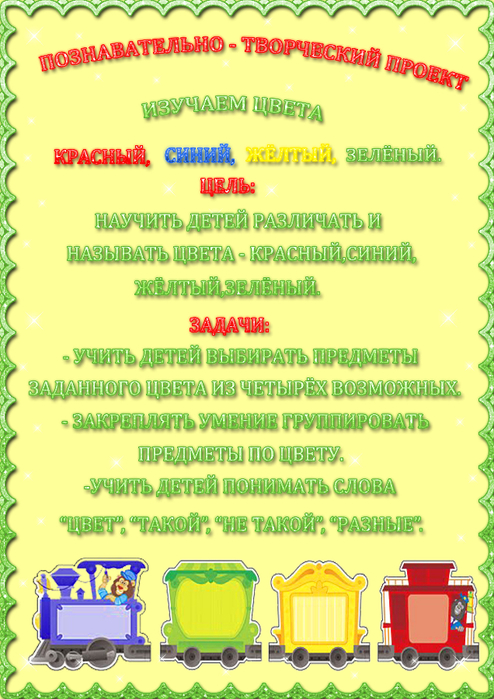 Задачи: 
Для детей:
 Формирование у детей представлений о семи цветах спектра.
 Закреплять названия семи цветов спектра. 
 Помочь детям открыть многоцветие мира.
 Учить детей выполнять элементарные продуктивные действия. 
 Развивать у детей речевую активность. 
 Развитие у детей познавательной потребности.
Для родителей:
Привлечение родителей к оформлению предметно-развивающей среды.
Активизировать родителей к совместной продуктивной деятельности.
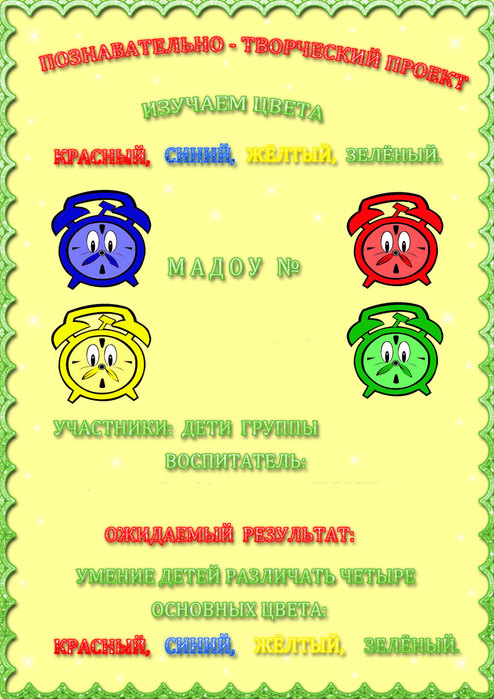 Ожидаемый результат
Для детей: 
У детей сформируются представления о сенсорных эталон цвета (семи цветах спектра). 
Повысится интерес к сенсорной культуре, и  желания принимать участие в совместной деятельности. 
 Обогатиться речь детей.

Для родителей:
Участие родителей в совместной продуктивной деятельности. 
Изменение отношения родителей к проблеме сенсорного воспитания.
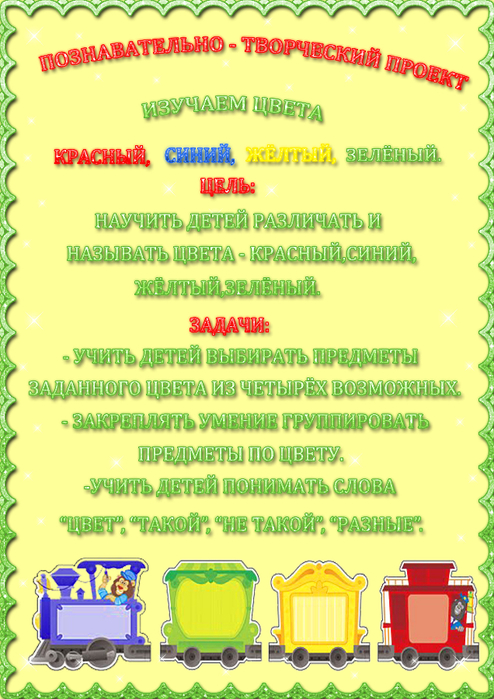 Продукт деятельности:
- выставка рисунков «В гостях у красок»;
- выставка поделок из ватных дисков «Веселые кружочки»
-  коллективная работа «Гусеница», «Цветик – семицветик»
- коллективная работа «Радуга»
- конспекты занятий, дидактические игры;   
- цветные физминутки;  
-  консультация  для родителей  «Цветные фантазии… или как   влияют цвета на поведение детей»;
- памятка «Советы по проведению игр»;
- развлечение «Разноцветная игра»
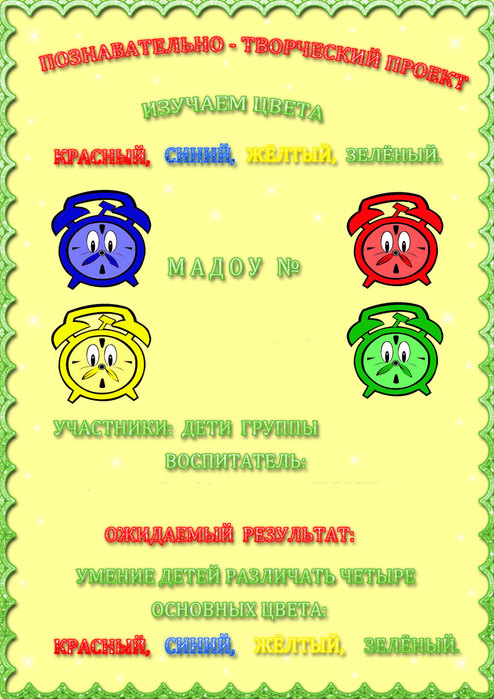 Перспективный план реализации проекта
I этап – подготовительный  с 02.11. – 09.11.2011г.
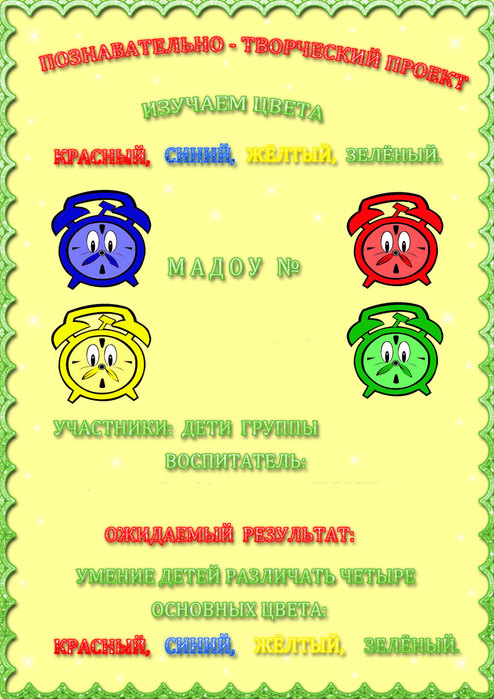 II этап – организационный с 09.11. по 30.11.2011 г.
III этап – завершающий с 30.11 по 02.11.2011 г.
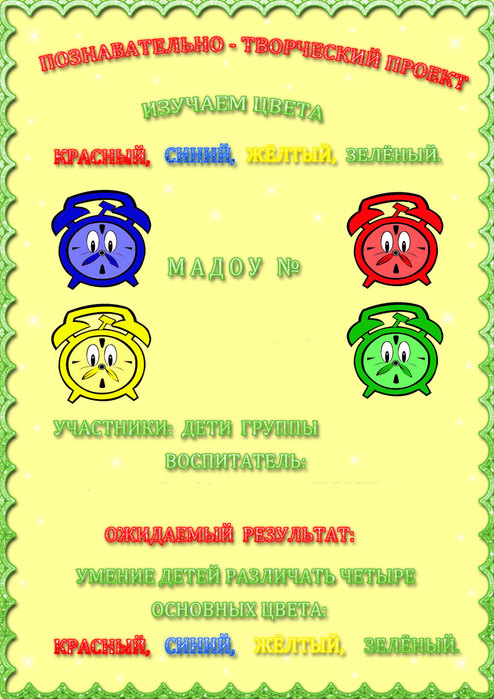 VI этап  - презентационный с 02.12. по 04.12.2011 г.
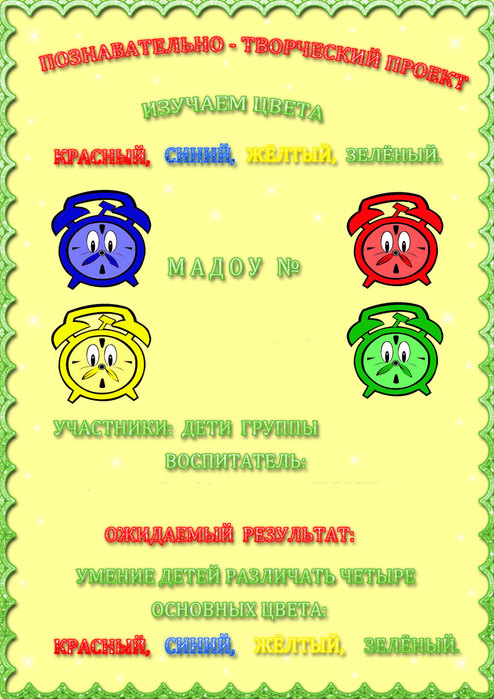 План реализации проекта
Тематическое планирование занятий
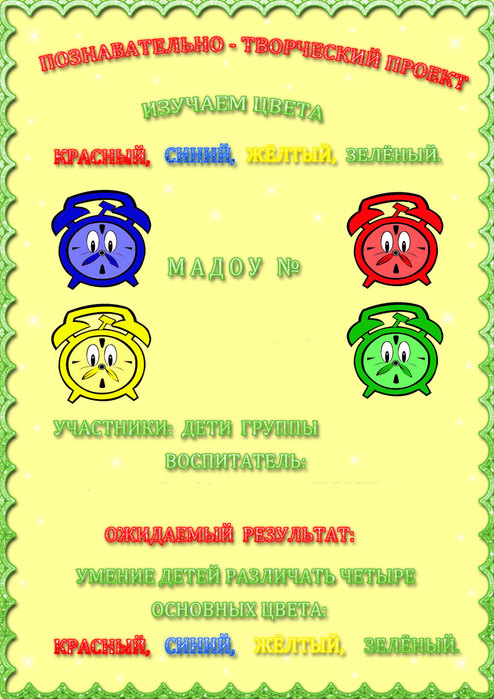 Игры для детей
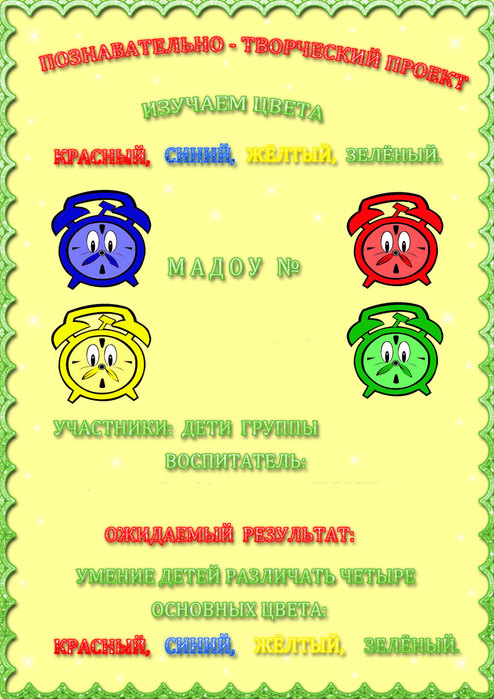 Перспективное планирование
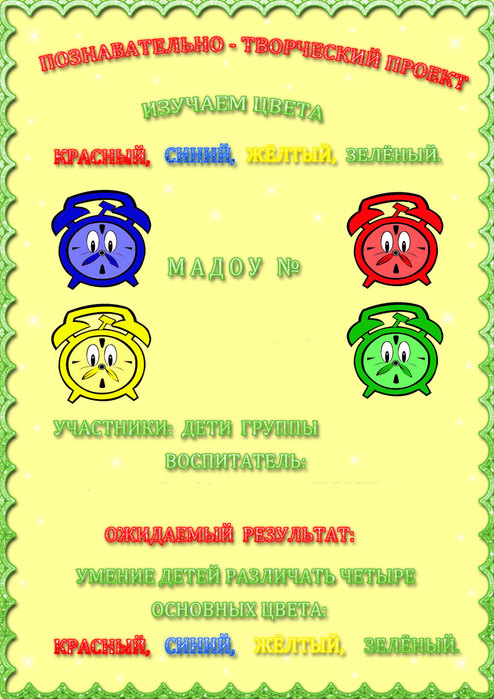 Консультации для родителей: 
Все во круг имеет цвет;
Знакомим детей с цветом;
Как научить ребенка различать цвета;
Какого цвета ваш ребенок;
Какой цвет предпочитает ваш ребенок;
Психология цвета;
Разноцветные дети.
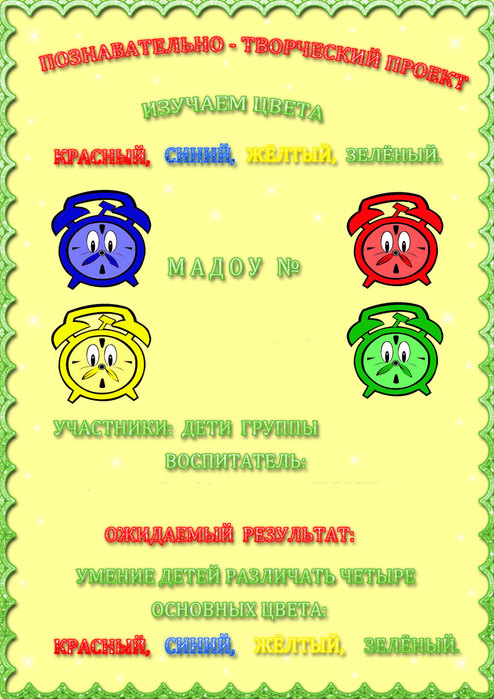 .
Результат

У детей: 
У детей сформировались элементарные представления о сенсорных эталон цвета (семи цветах спектра). 
У детей появился интерес и желание принимать участие в совместной деятельности. 
 Пополнился активный словарь детей (новыми словами).

У родителей:
Участие родителей в пополнении и изготовлении дидактических игр для выставки и РППС. 
У Родителей появился интерес к сенсорному воспитанию
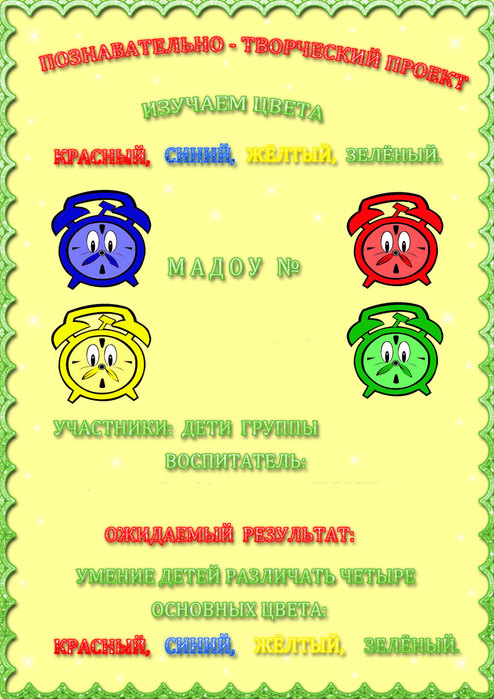 Литература:

Бабаева Т.И. , Михайлова З.А. Программа  развития и воспитания детей  в детском саду «Детство» - СПб.: Детство-Пресс, 2003.
Венгер Л.А. Воспитание сенсорной культуры ребенка – М.: Просвещение, 1988.
Ковалько В.И. Азбука физкультминуток для дошкольников. Москва. «ВАКО». 2008.
Иванова О. Васильева И. Выразительные возможности цвета. СПб.: Агентство образовательного сотрудничества, 2005.
Киселева Л.С. Данилина Т.А. Проектный метод в деятельности дошкольного учреждения – М.: АРКТИ, 2003. 
Дыбина О.В., Рахманова Н.П., Щетинина В.В. Неизведанное рядом. М.: ТЦ Сфера, 2005.
Виноградова Л.С., Карунова Л.А., Мальцева Н.В., Юдина Е.Г., Е.В.Бодрова. Югорский трамплин.: Программа дошкольного образования, ориентированная на ребенка. М.: Всемирный банк, 2010.
Нищева  Н.В. Разноцветные сказки .  СПб.: «ДЕТСТВО-ПРЕСС», 2003.
Глушанок Т.Г. , Волкова Л.Н. «Тайны здоровья детей», СПб.: 1994.
Сенсорное воспитание в детском саду: Пособие для воспитателей. / Под ред. Н.Н. Поддьякова, В.Н. Аванесовой. - М.: Просвещение, 1981.
 Швайко Г.С.  Игры и игровые упражнения на развитие речи. М.: Просвещение, 1983.
 Шевчук И. Изучаем цвета. ООО Издательство.: Эксмо, 2007.
Сайт http://Мама для мам.
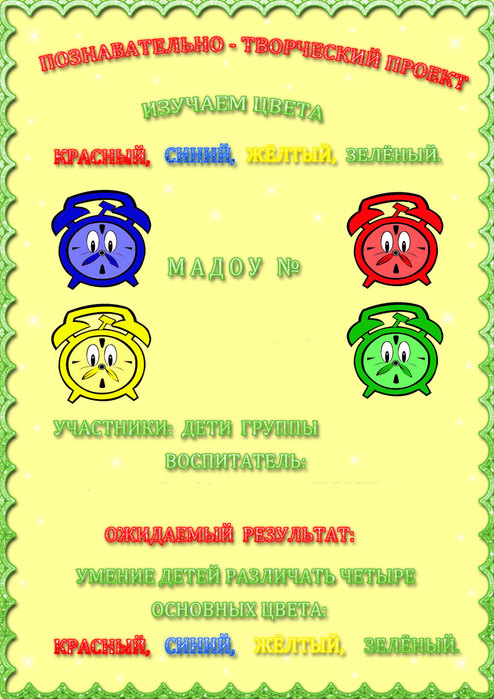 Спасибо 
за внимание!